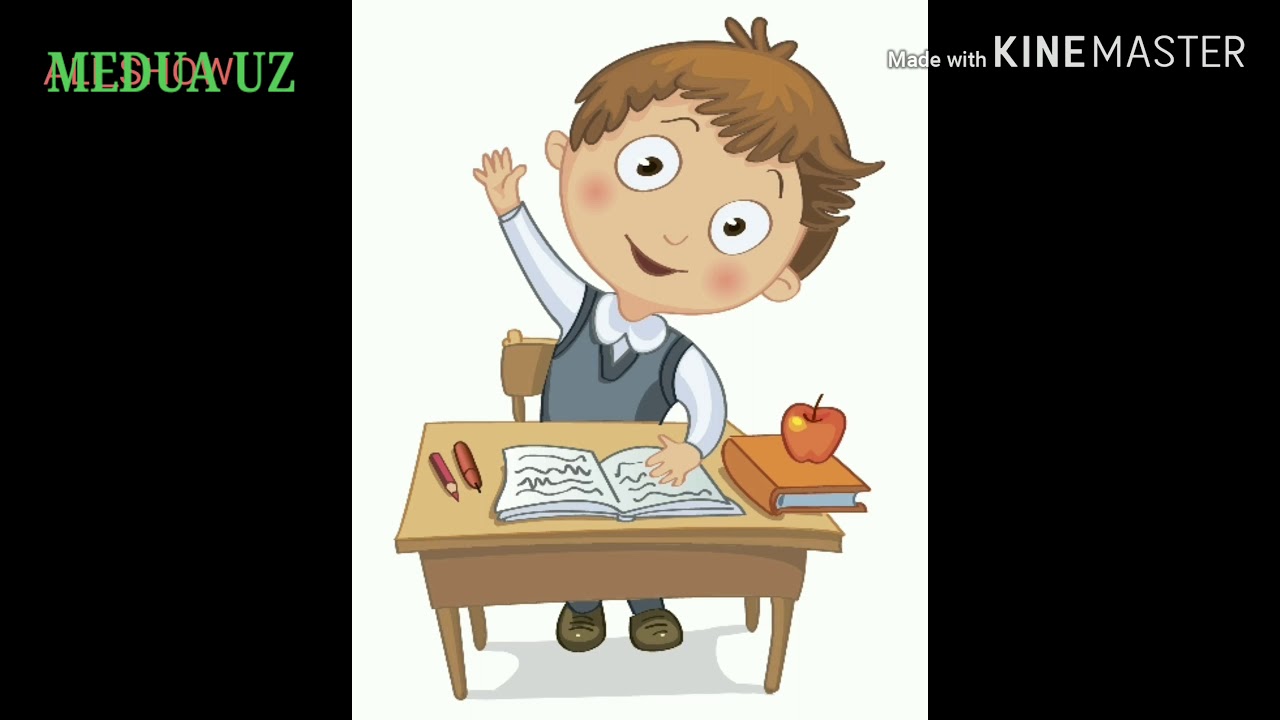 «Помоги мне, мама, писать без ошибок»
Игровой тренинг для родителей детей с оптической формой дисграфии
Учитель-логопед МБОУ ОШ №2
Слободянюк Юлия Владимировна
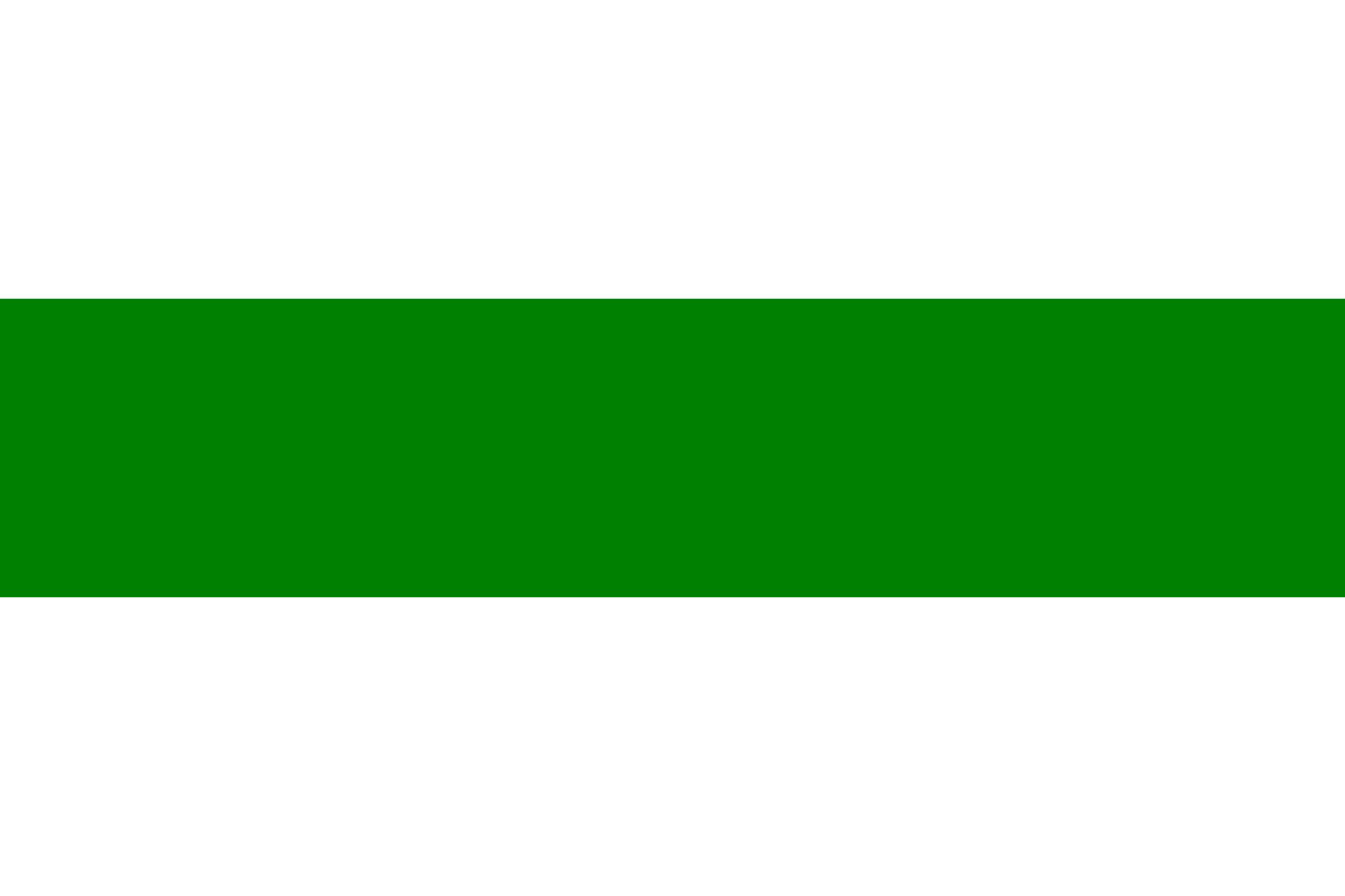 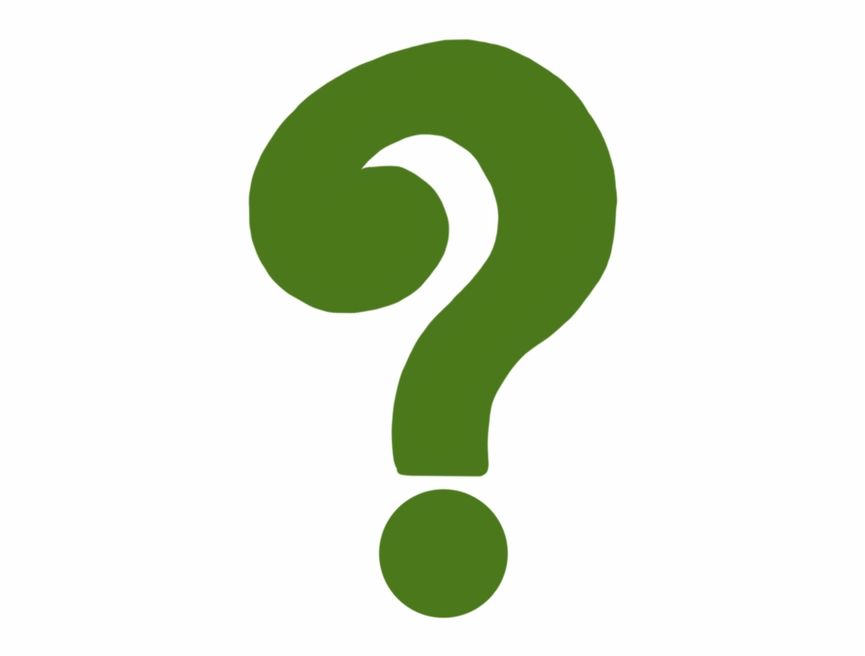 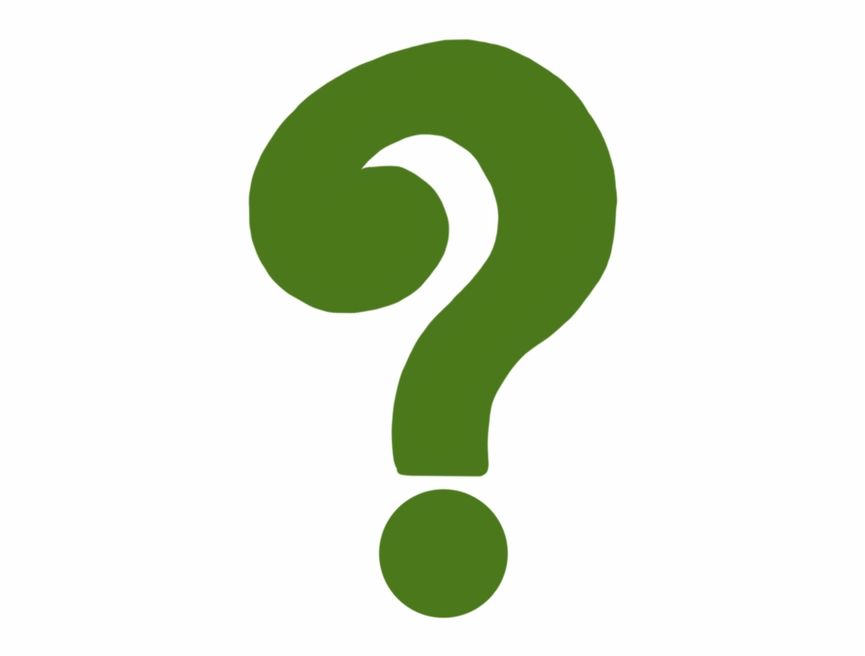 Оптическая дисграфия —
нарушение письма,
 связанное с недоразвитием оптических, зрительно-пространственных представлений, зрительного анализа и синтеза, проявляющееся в заменах и искажениях букв на письме.
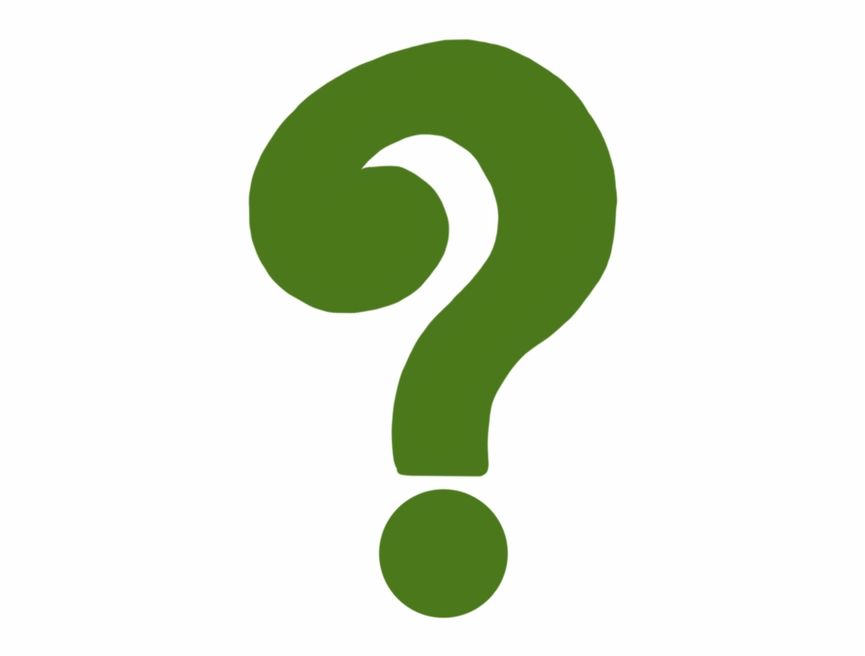 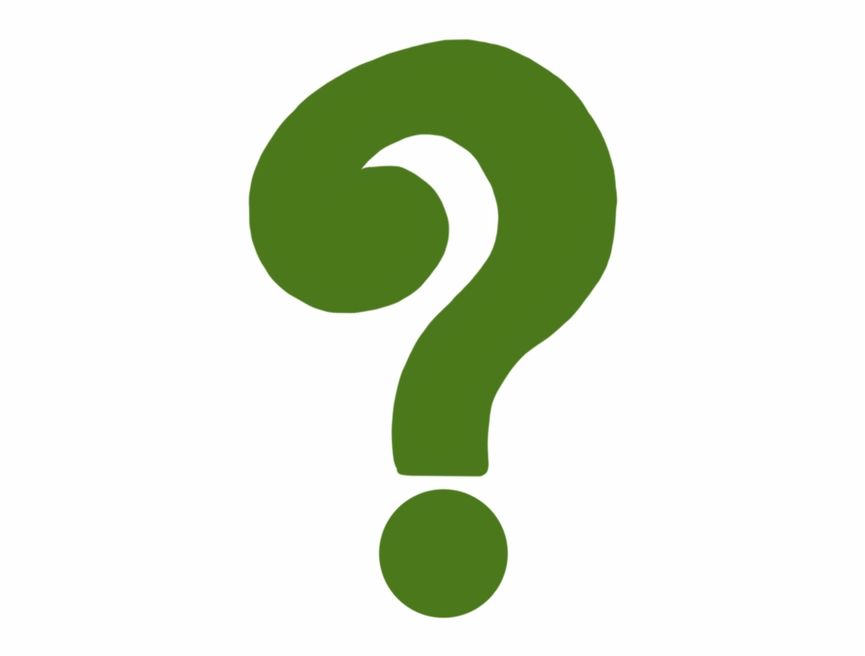 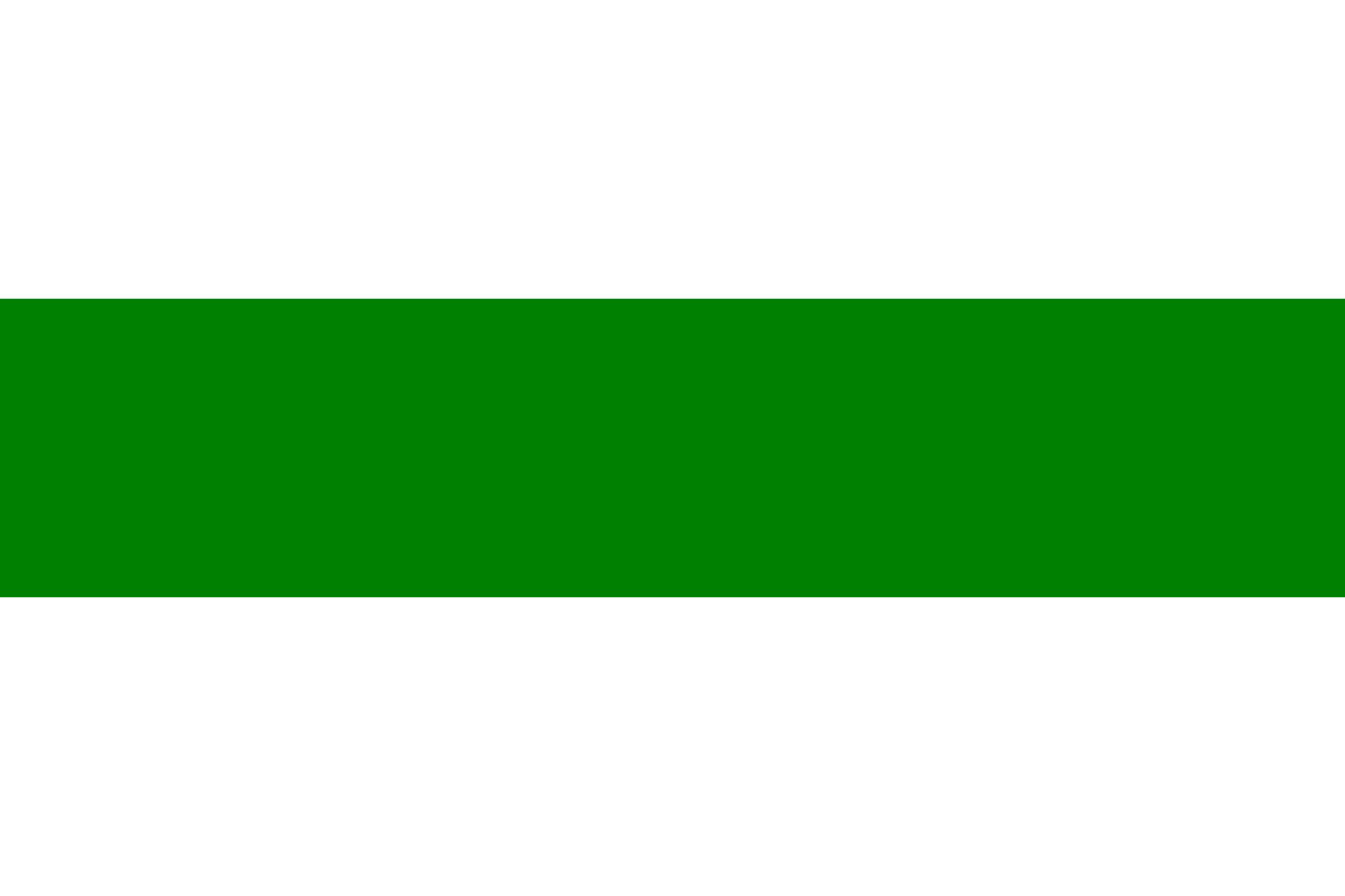 Для оптической дисграфии характерны следующие ошибки:
 
замена букв, состоящих из разного количества одинаковых элементов;
замена похожих, но по-разному расположенных в пространстве элементов букв;
пропуски, не дописывание элементов букв;
зеркальное изображение букв.
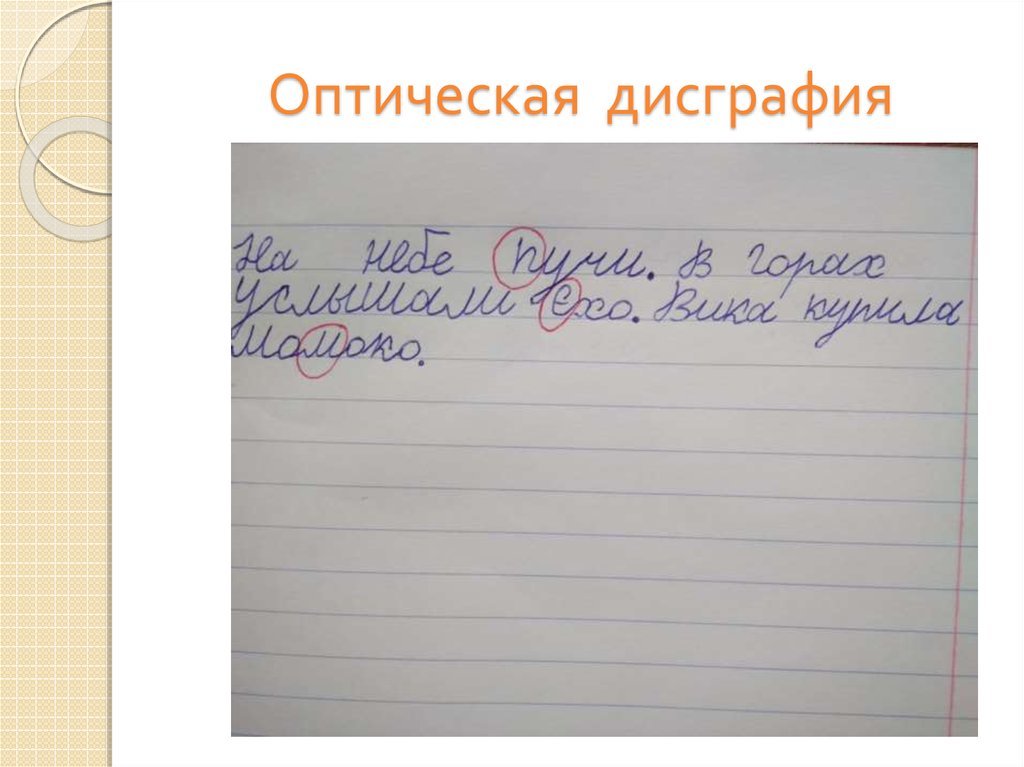 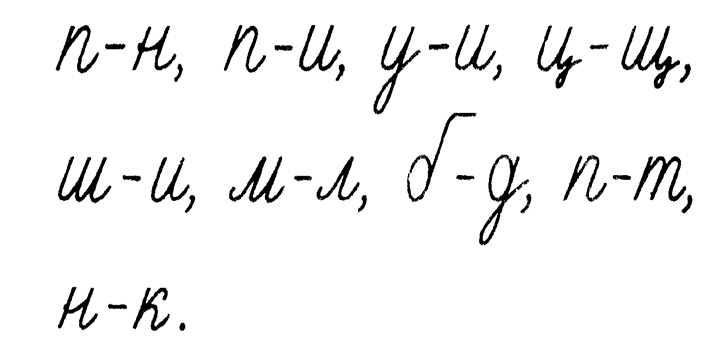 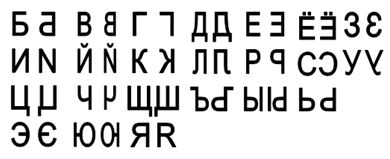 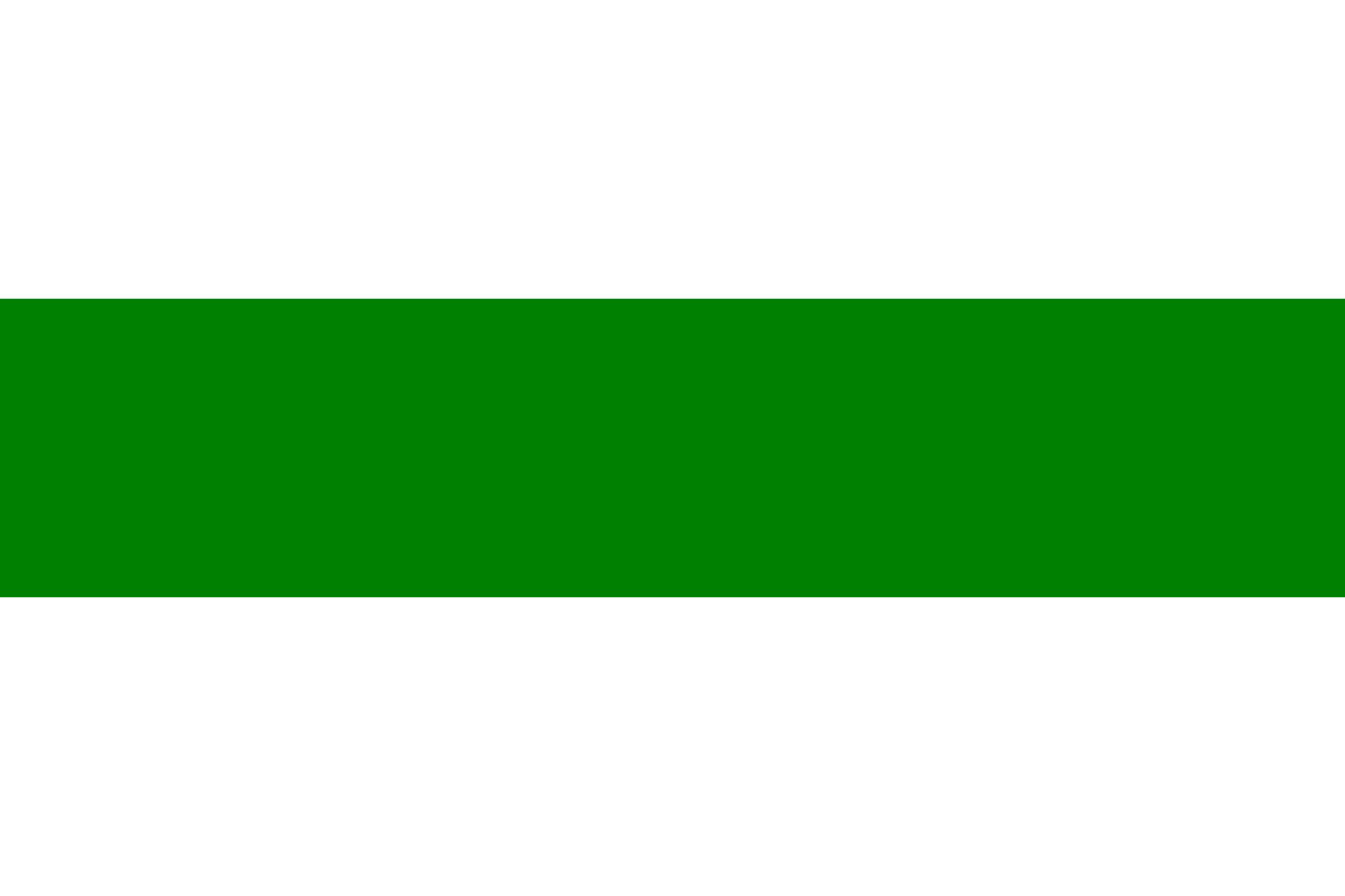 Развитие зрительного гнозиса
Упражнение «Найди»
Выделение предметных изображений или букв наложенных друг на друга, перечёркнутые контурные изображения
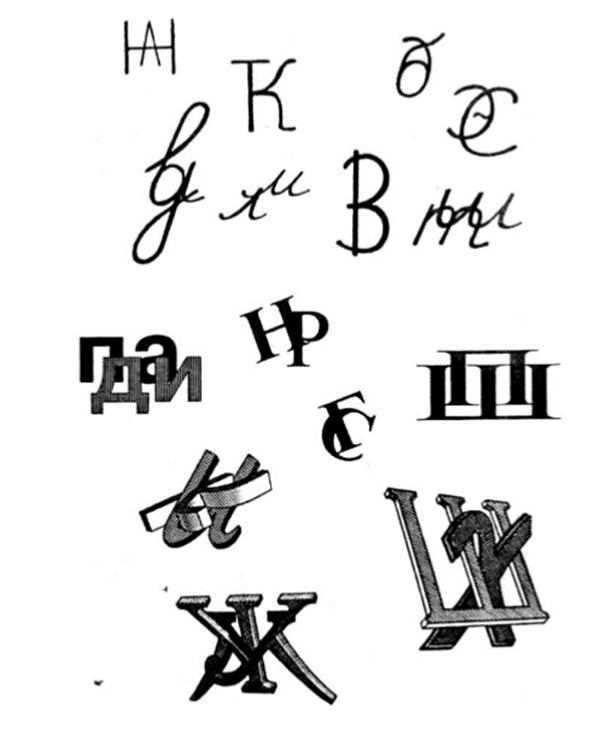 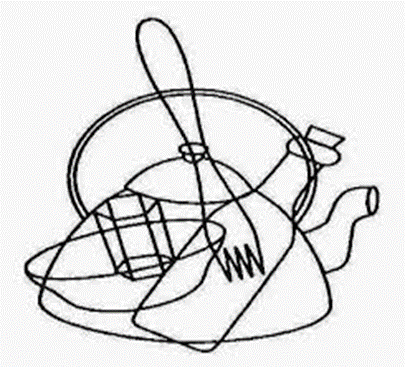 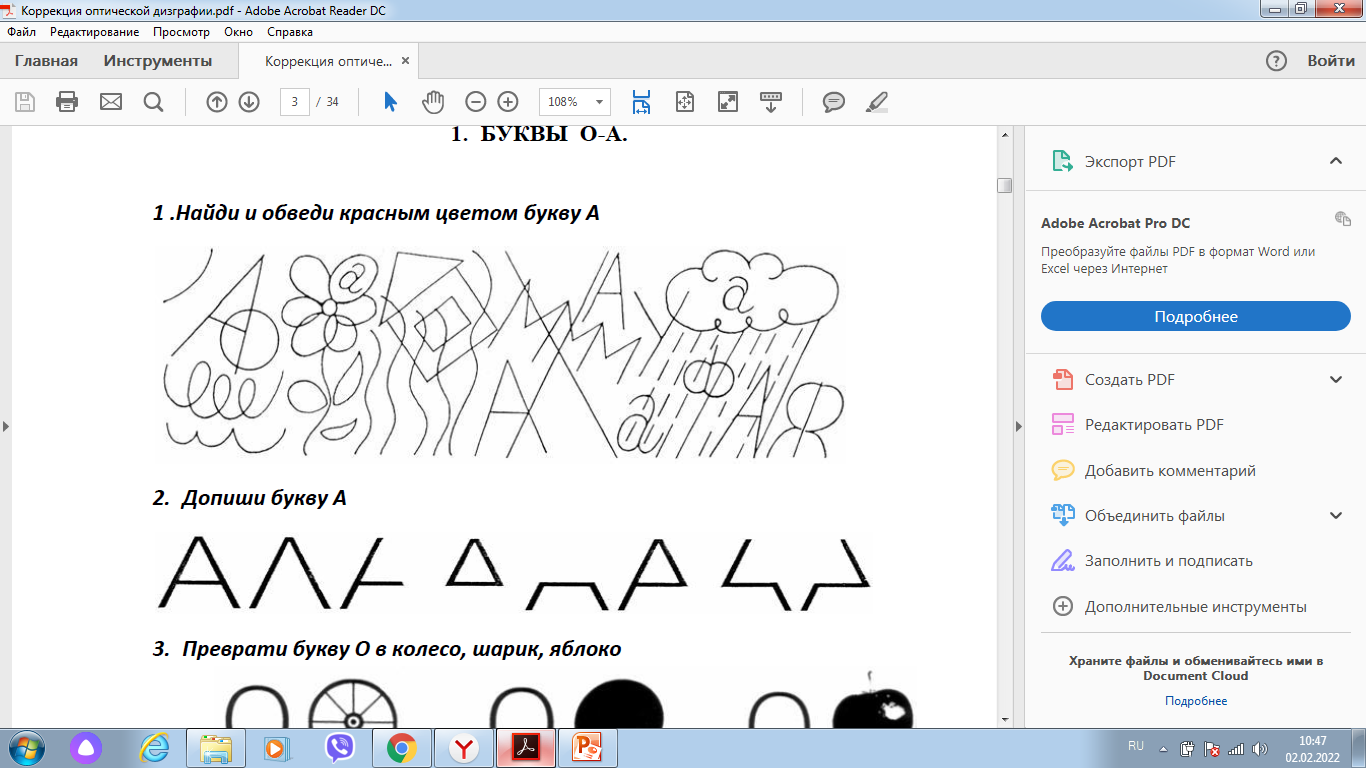 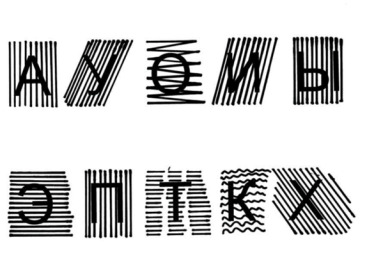 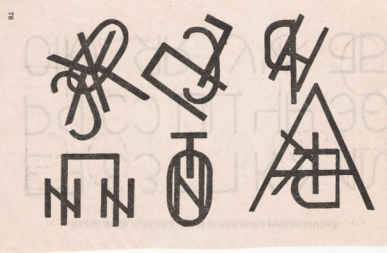 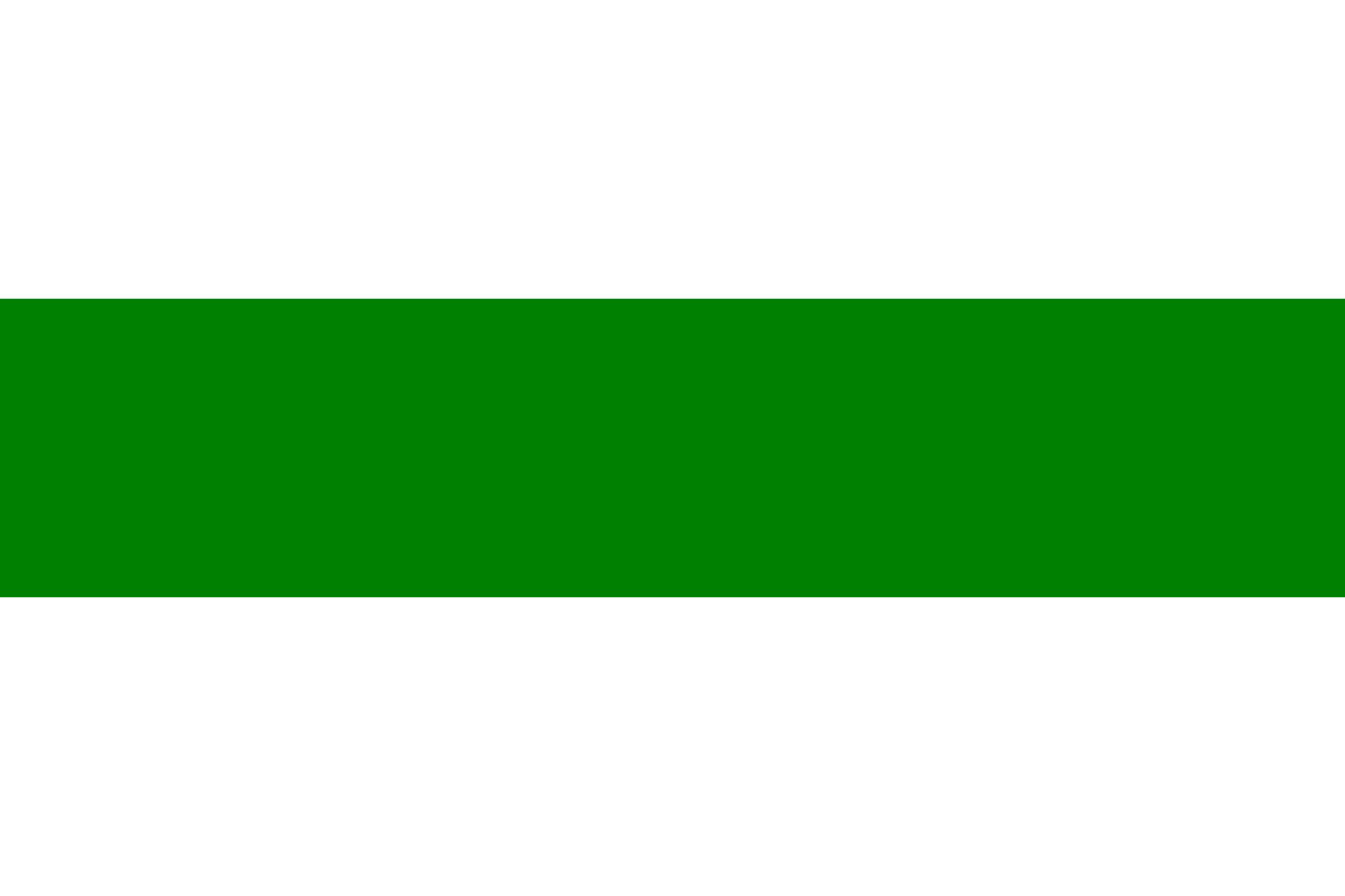 Упражнение «Большой-маленький»
На развитие восприятия величины предметов
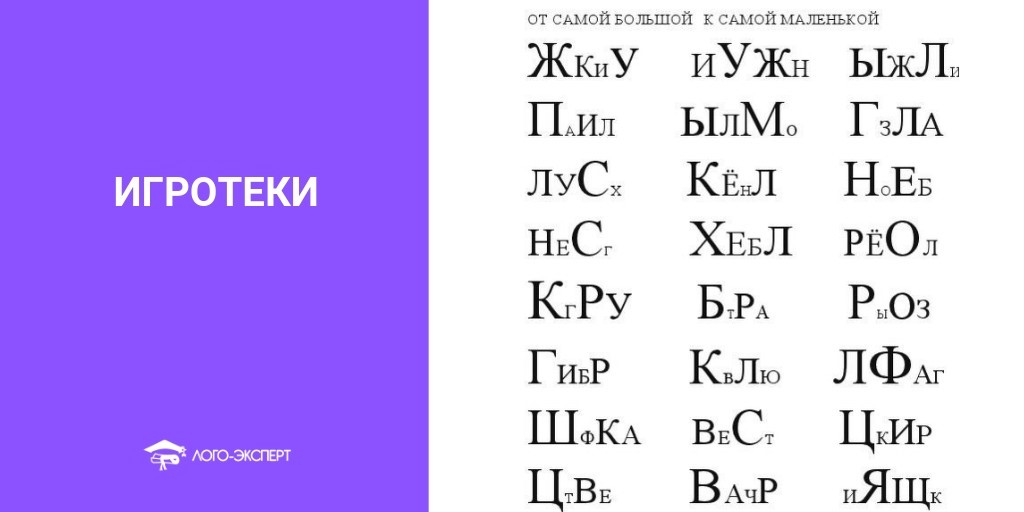 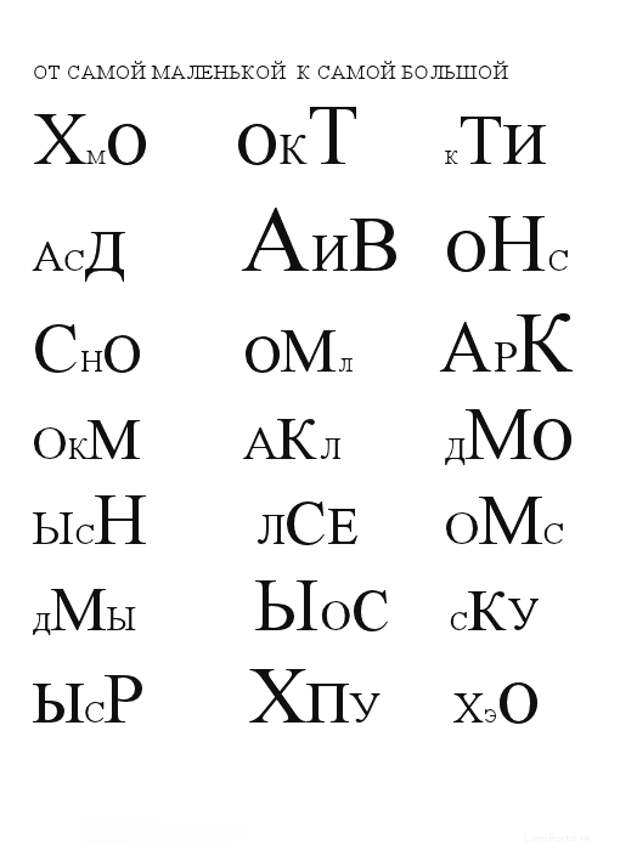 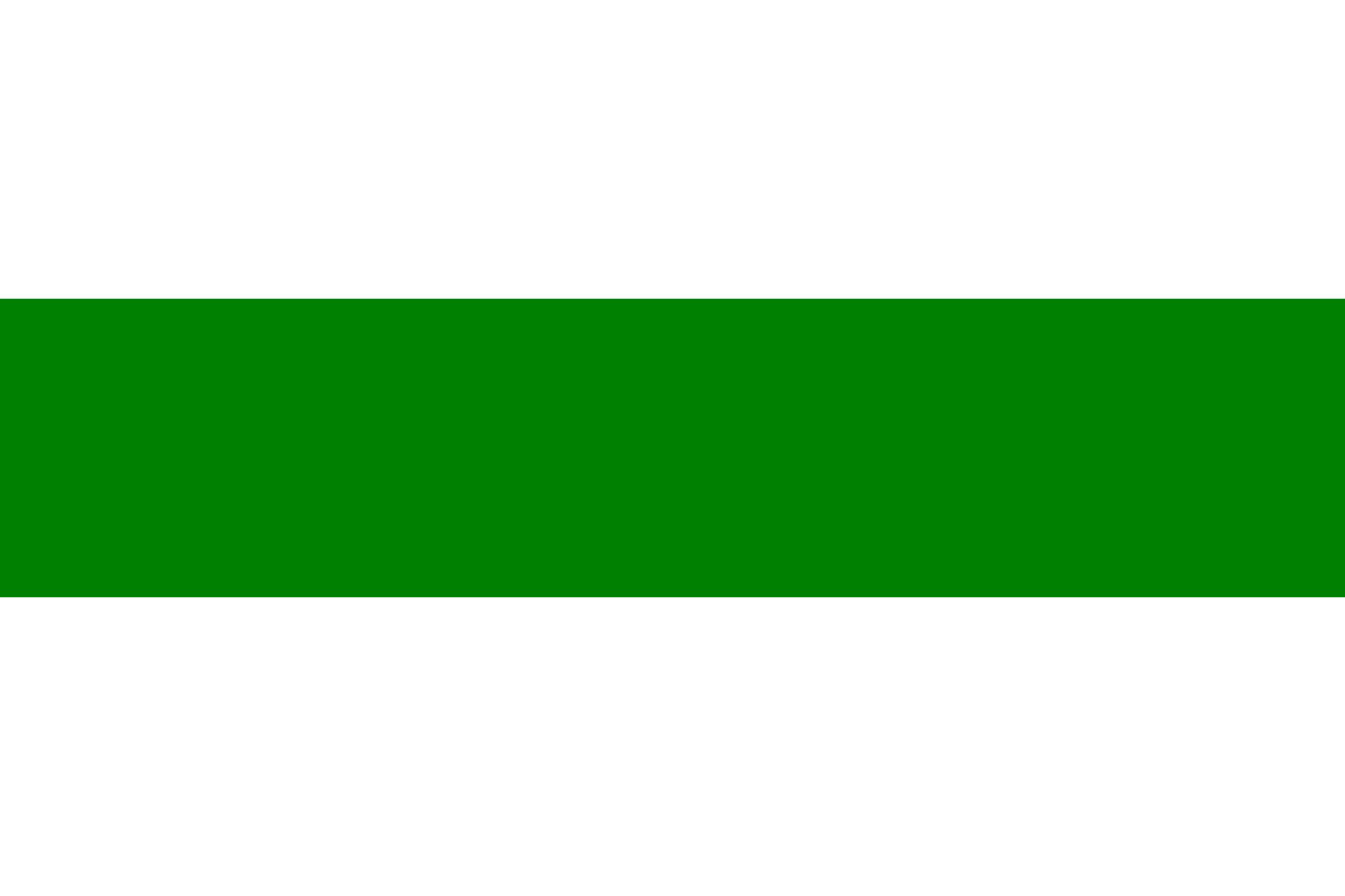 Развитие зрительного анализа и синтеза
«Прочти наоборот
«Зачеркни неправильно написанные буквы, 
прочти слово»
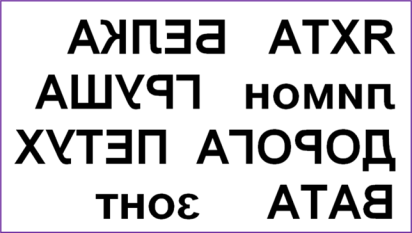 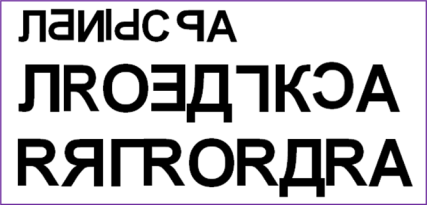 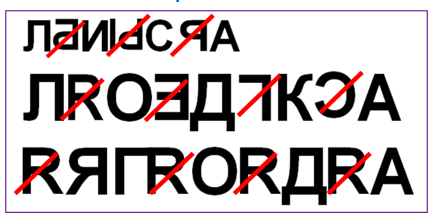 «Допиши буквы, получи слово»
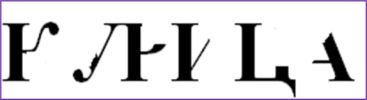 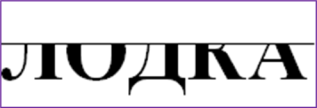 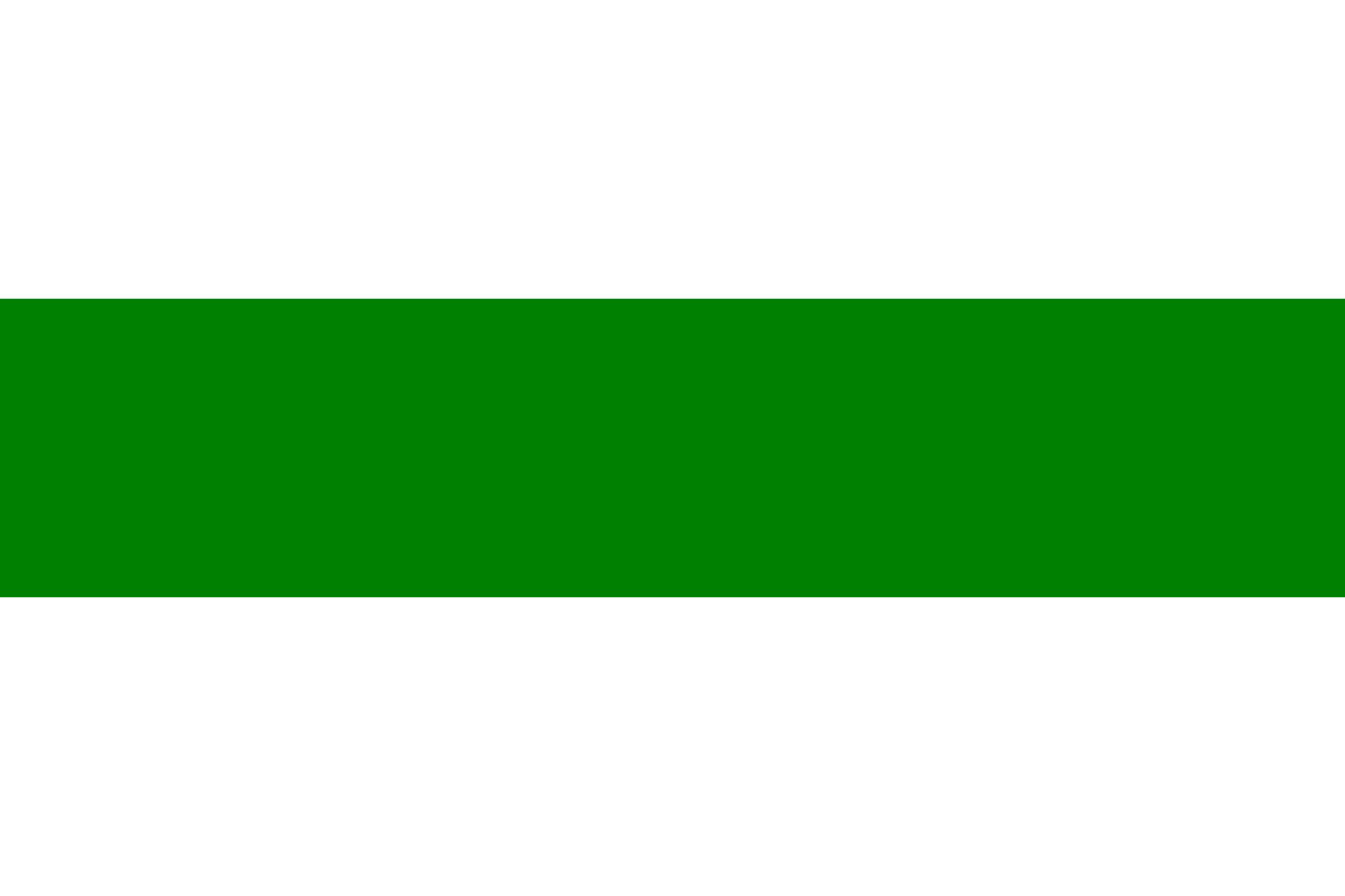 Развитие ориентировки в окружающем пространстве, 
            на схеме собственного тела, на листе бумаги
Положи круг в правом верхнем углу, слева от него крестик, в нижнем левом углу квадрат и т. д.
«Графические диктанты» – Нарисуй в центре листа треугольник , справа от него нарисуй круг, слева от треугольника – ромб и т.д. (сверху, снизу)
Ориентировка на листе в клеточку: «Нарисуй такую же фигуру», «Графические диктанты в клеточку», «Зеркало» (дорисуй другую половинку).
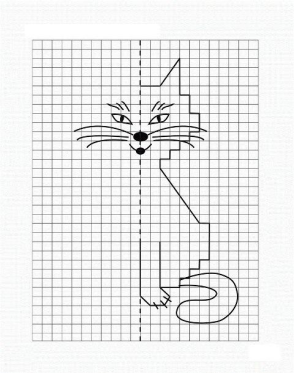 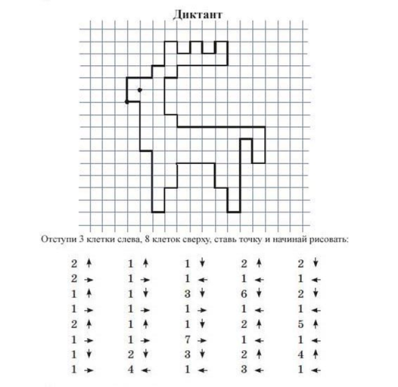 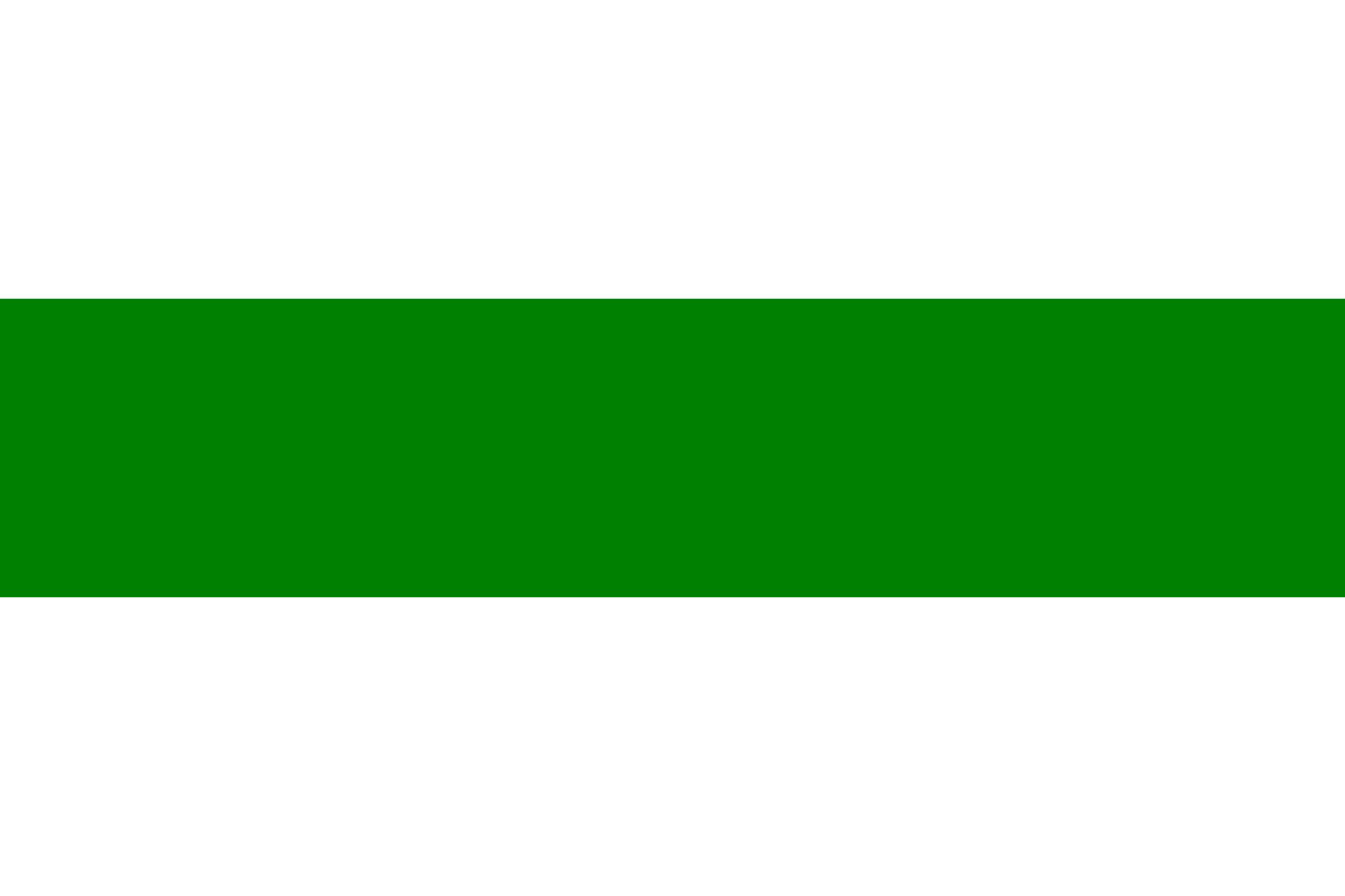 Корректурные пробы – 
это замечательный материал для развития усидчивости детей, зрительного внимания и памяти
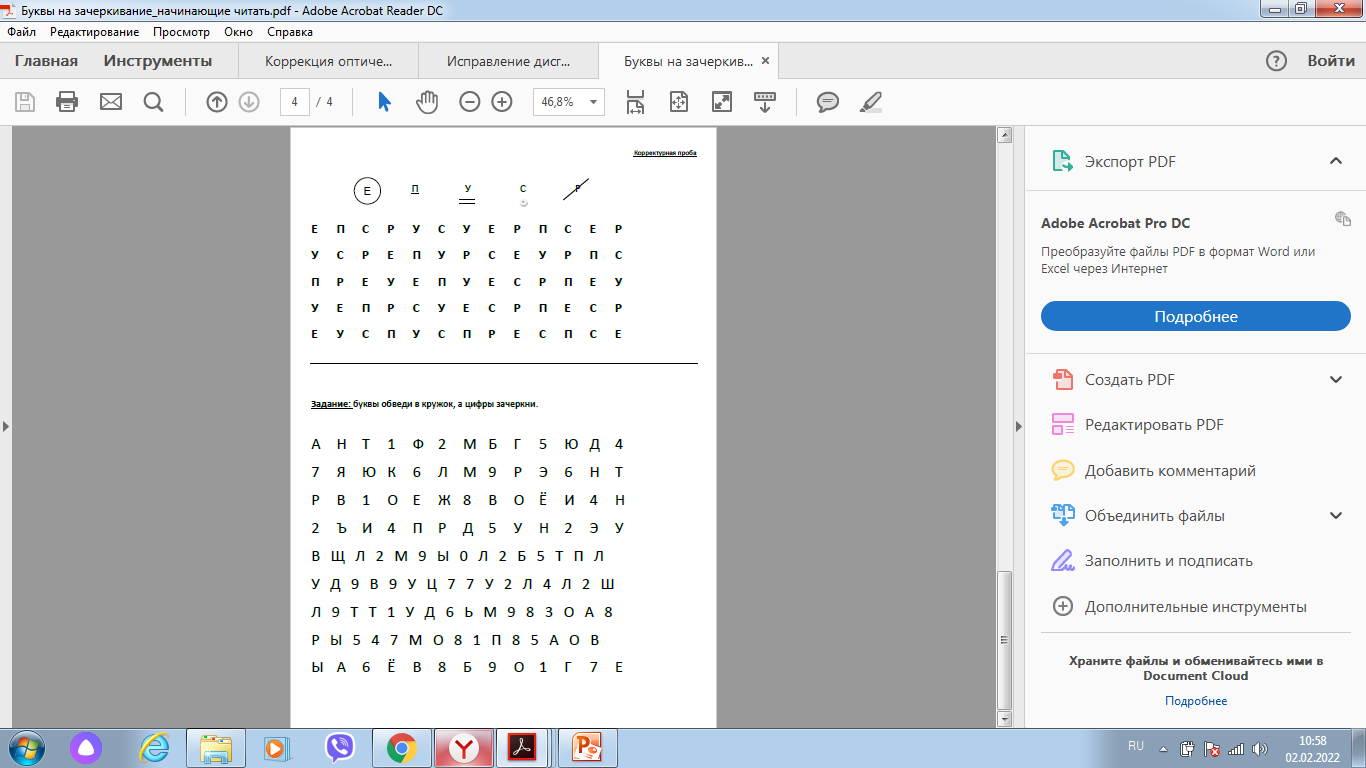 Ежедневно в течение 5 мин (не больше) ребенок в любом тексте (кроме газетного) зачеркивает заданные буквы. Начинать надо с одной гласной, затем перейти к согласным. Варианты могут быть самые разные. Например: букву а зачеркнуть, а букву о обвести. Можно давать парные согласные, а также те, в произношении которых или в их различии у ребенка имеются проблемы. Например: р – л, с – ш и т.д. 
	Через 2–2,5 месяца таких упражнений (но при условии – ежедневно и не более 5 мин.) улучшается качество письма.
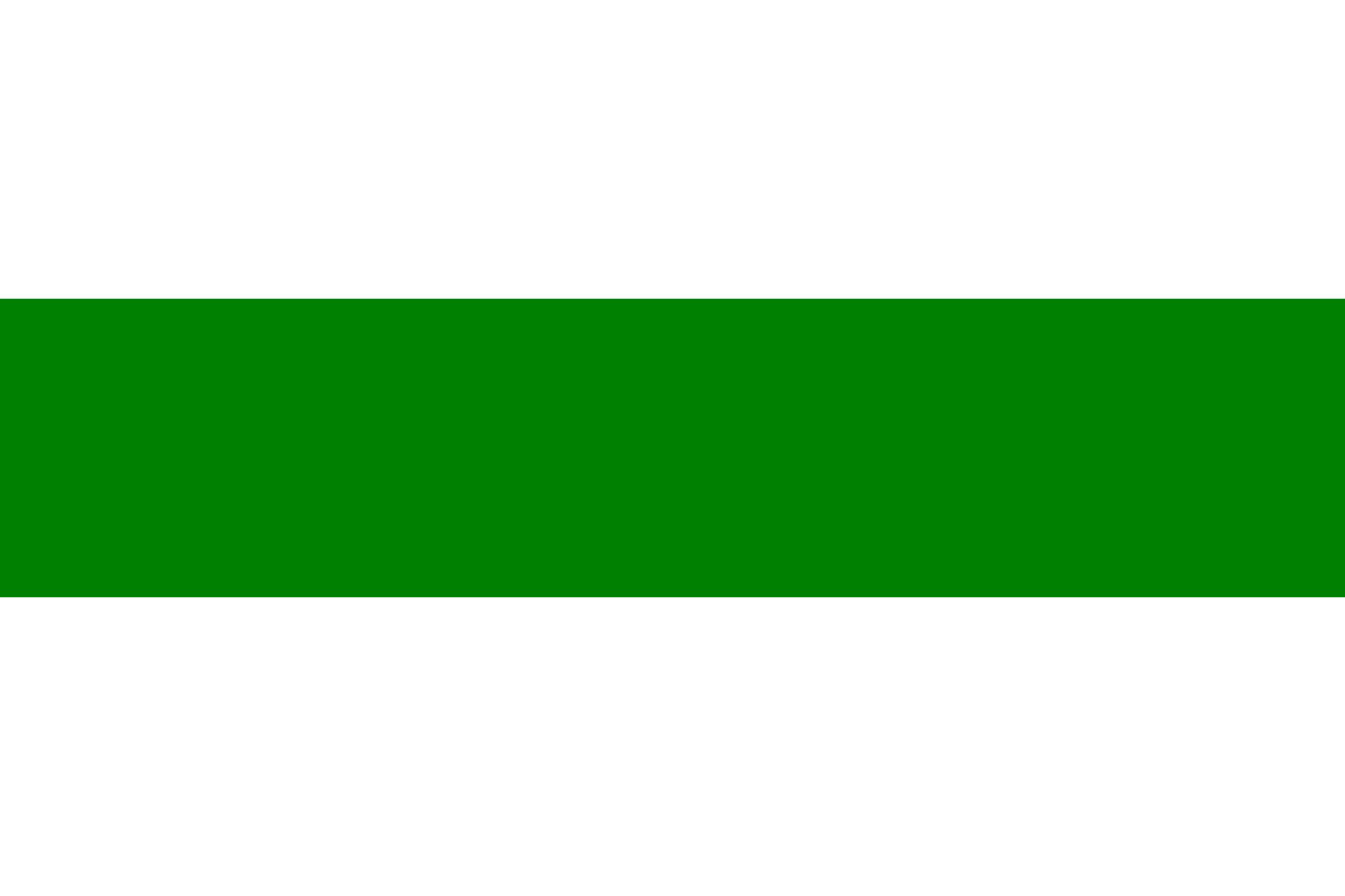 «Найди овощи»
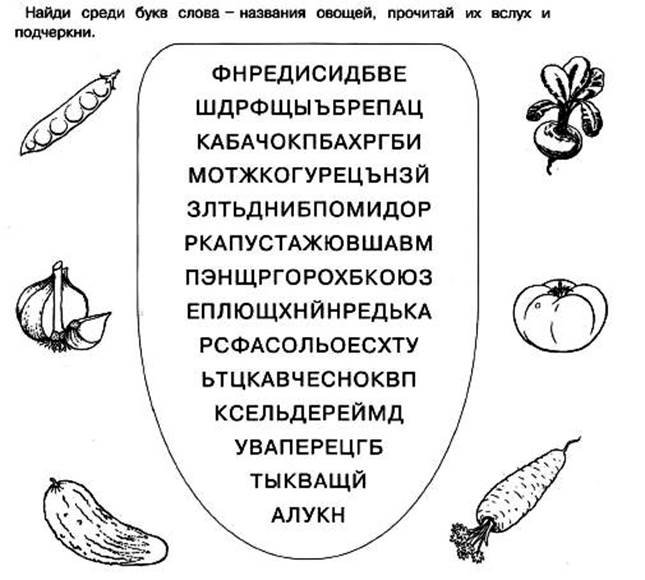 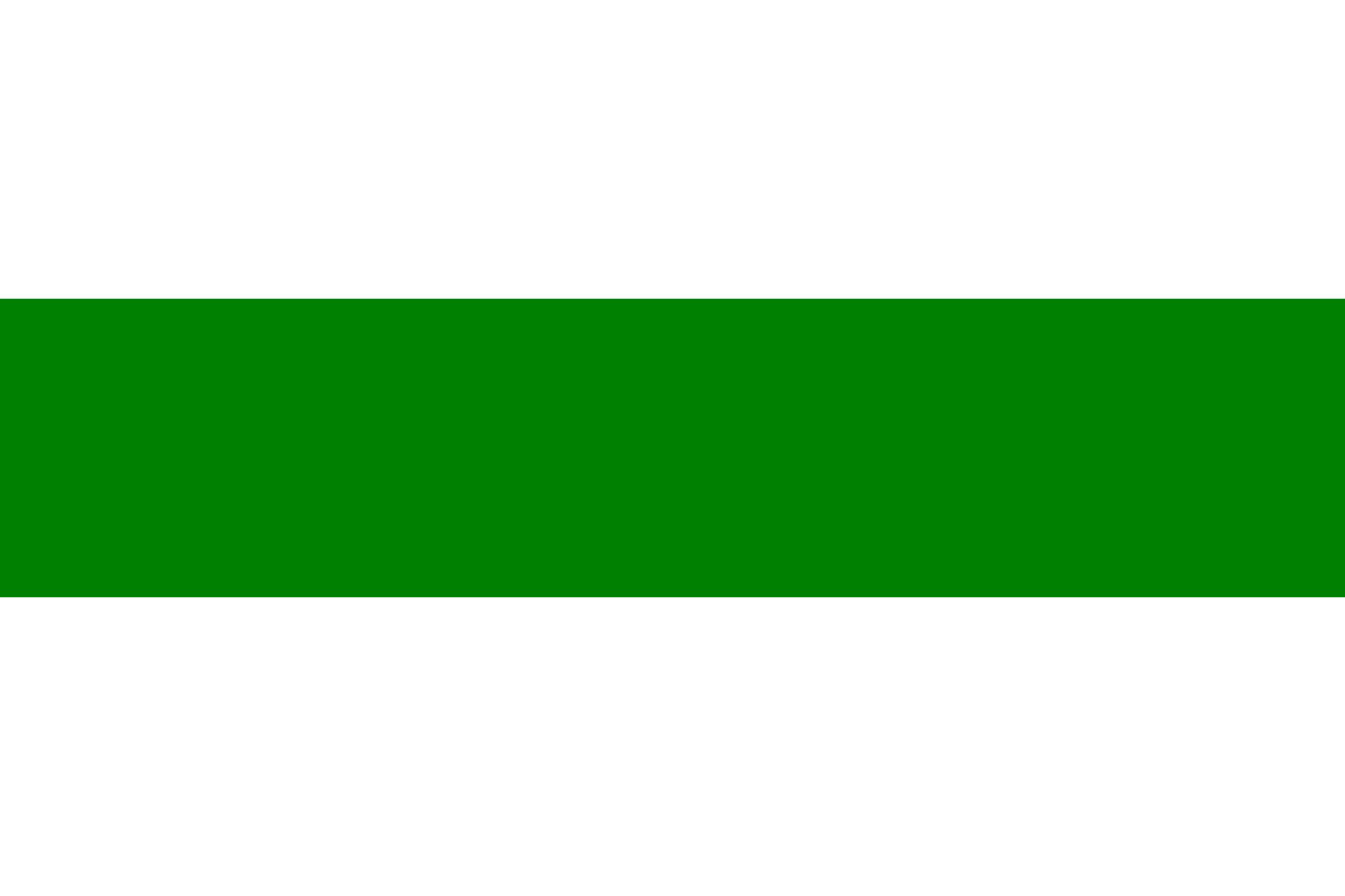 Дифференциация И – Ш
«Буквы перепутались
«Расшифруй»
Расшифруй и запиши слова: и – 2, ш – 3. Подчеркни буквы разными цветами.
Помоги буквам и – ш занять в словах нужное место. 
Запиши слова правильно и прочитай их.
3п2к - шпик			
3утк2- шутки		
Лет23ь-…
 аф23а -…
М23ка-…
 беж23ь-…	 
малы32 - …
3ар2к-…
 3п2он -…
323ка -…
Шзбуика - избушка
дедуика - дедушка
Итаншики-
Веншк-
 плшта -
Меиок-
 икола-
 ваиалка -
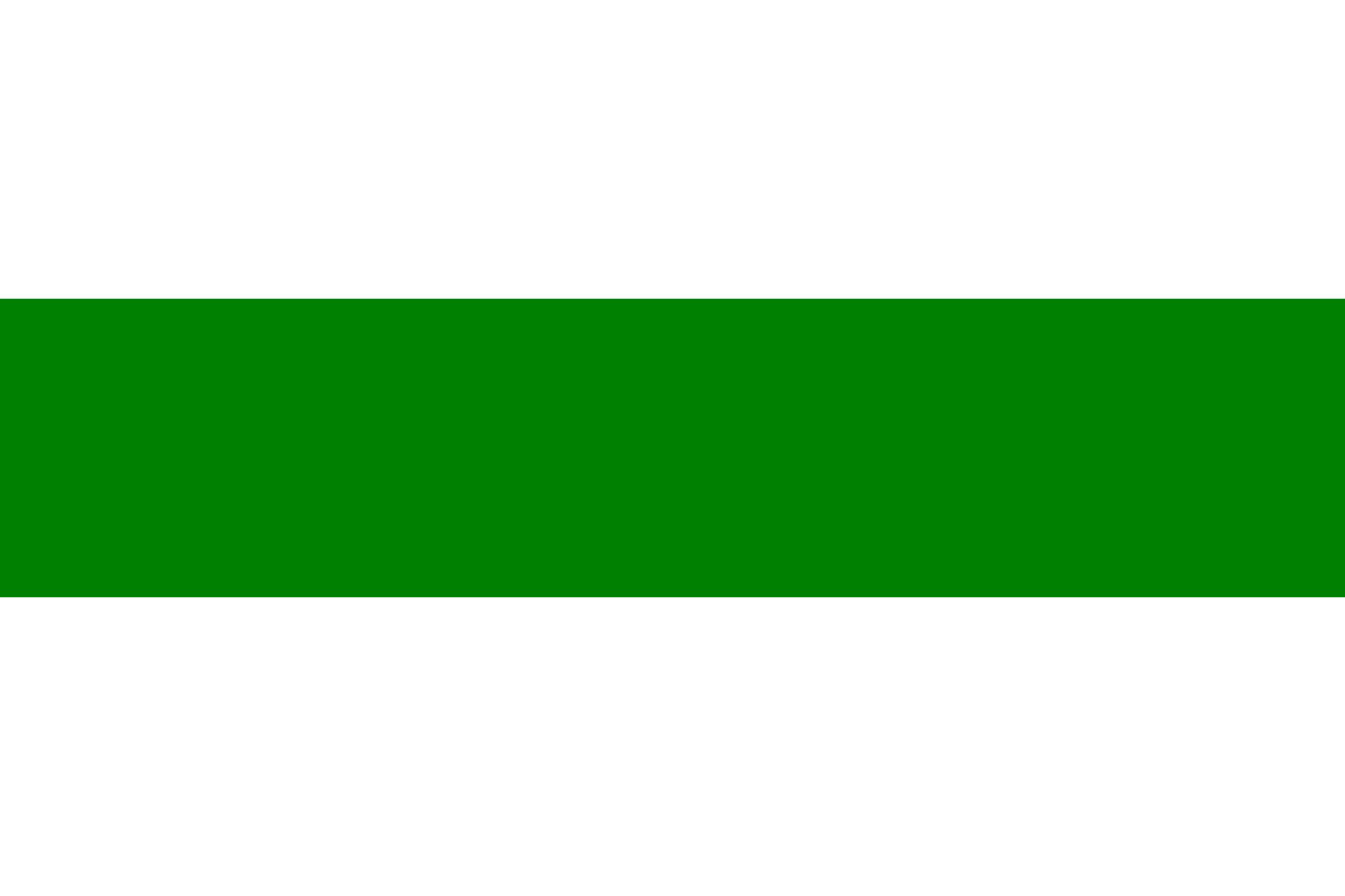 Дифференциация буквы  Б – Д
Допиши «хвостики» буквам б – д 
и прочитай слова
Рассмотри картинки с изображением животных. Назови животных и скажи, какие буквы в них спрятались?
Оант- бант			
 оазар -базар		
загаока - загадка
оаошука -
оушно -
 оорога -
оилет -
Руоашка-
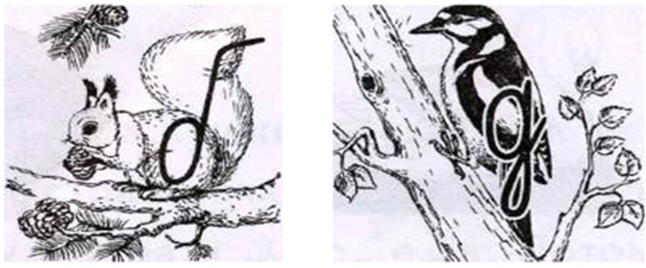 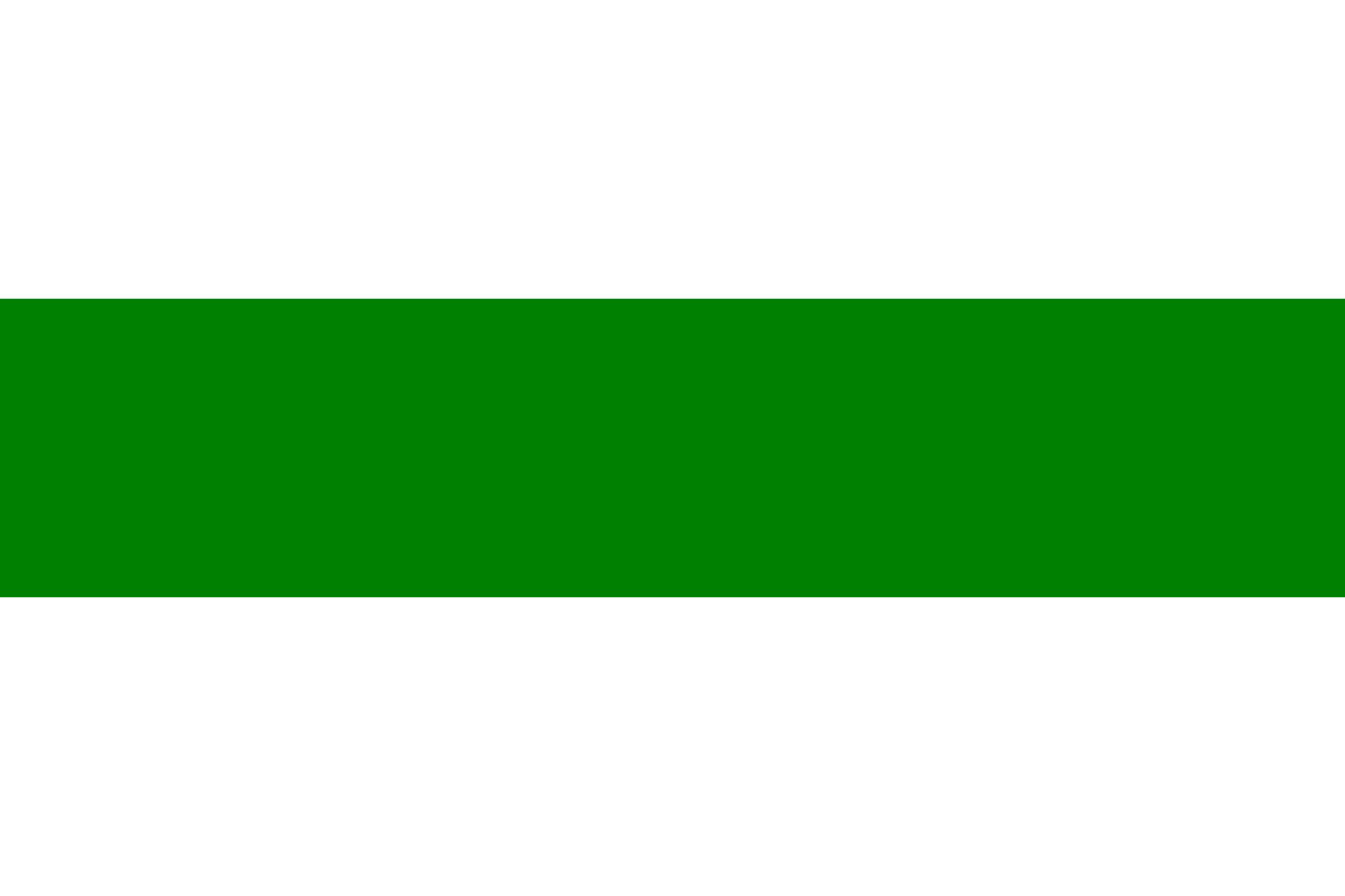 Допиши буквы и прочитай текст
Текст без низа
Текст без верха
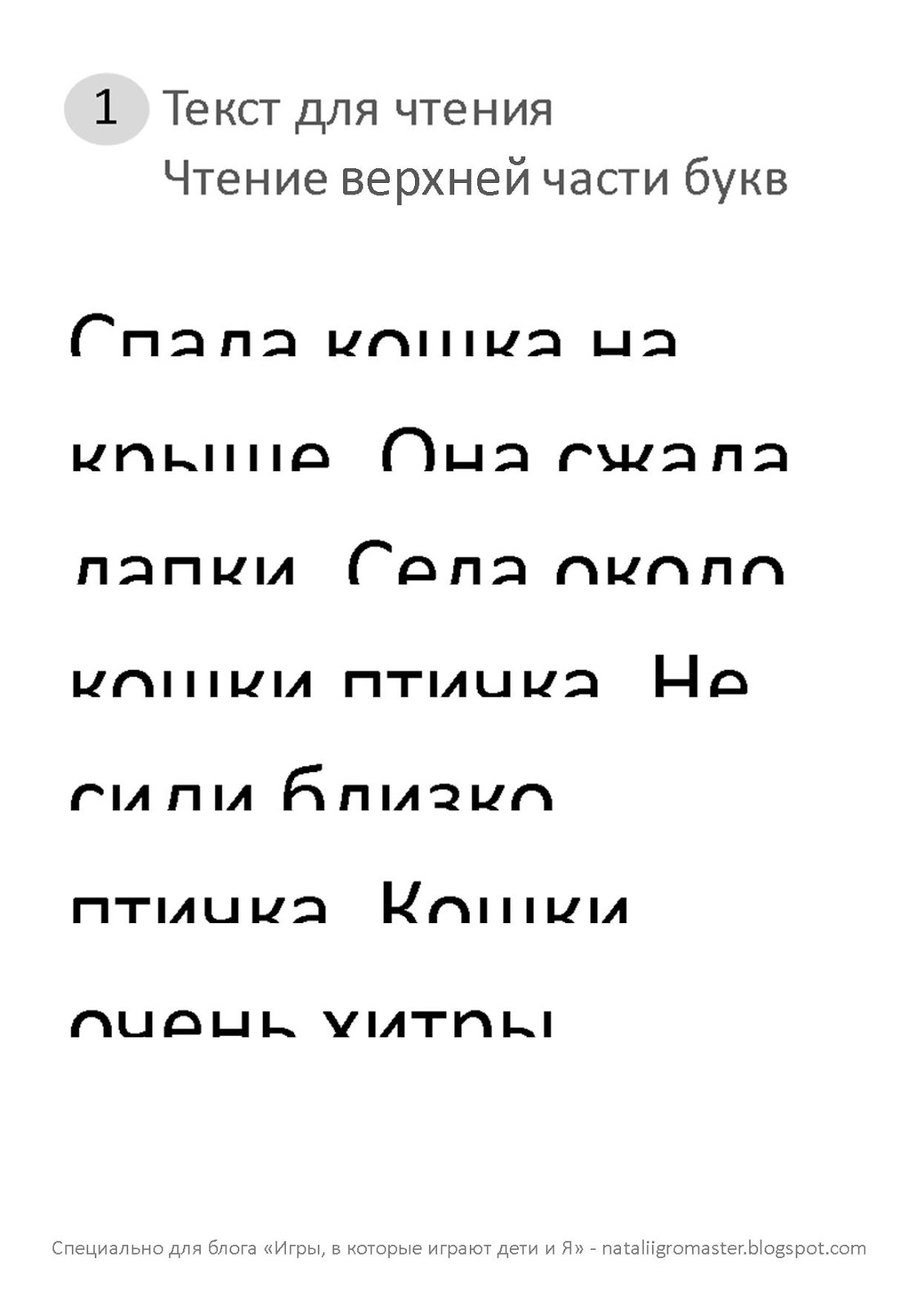 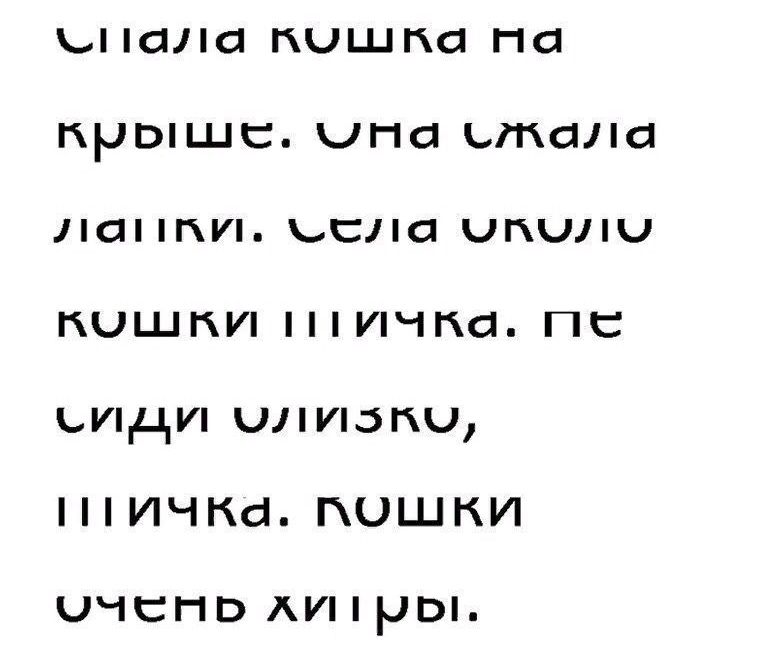 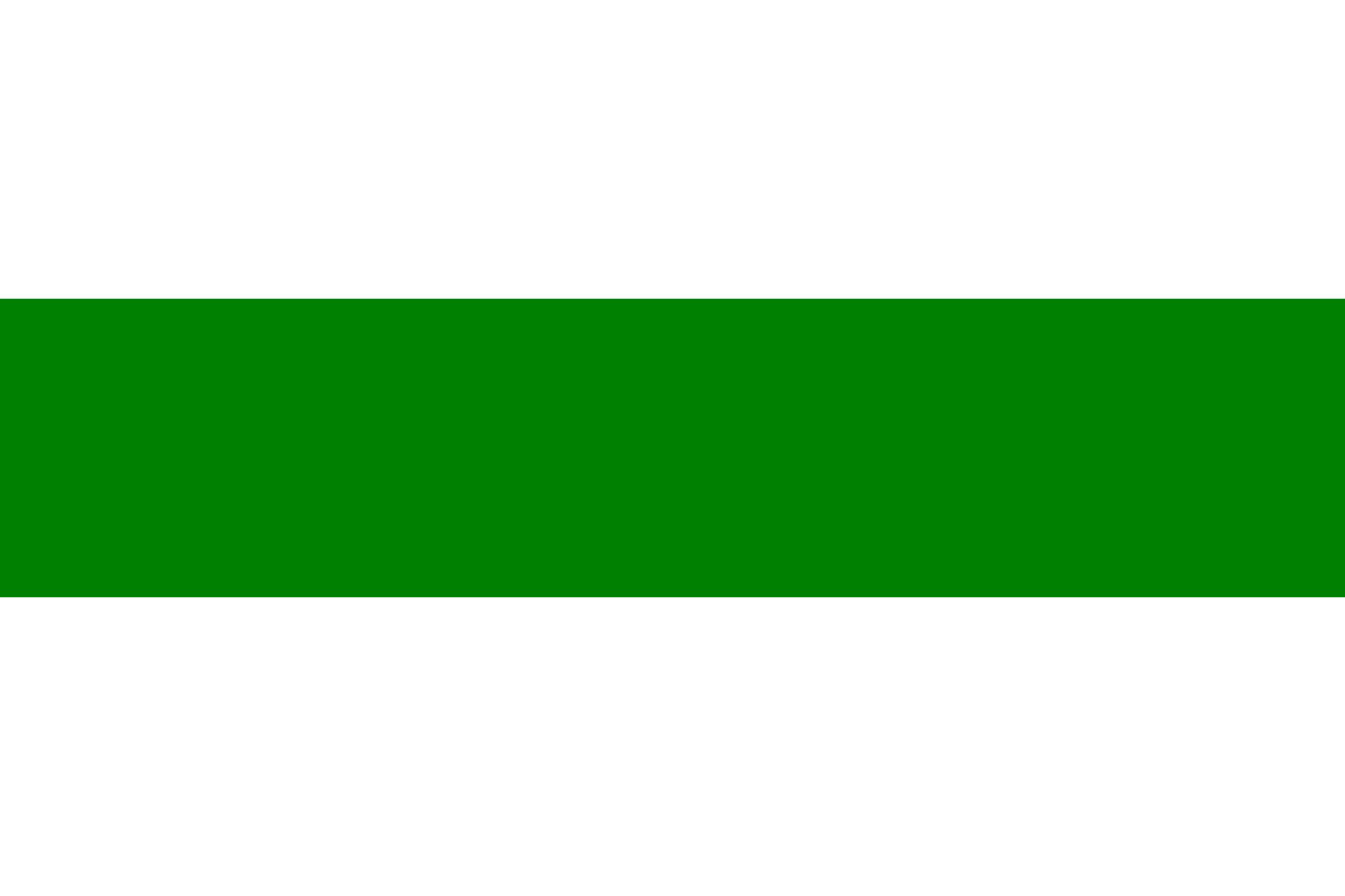 Желаю успехов!
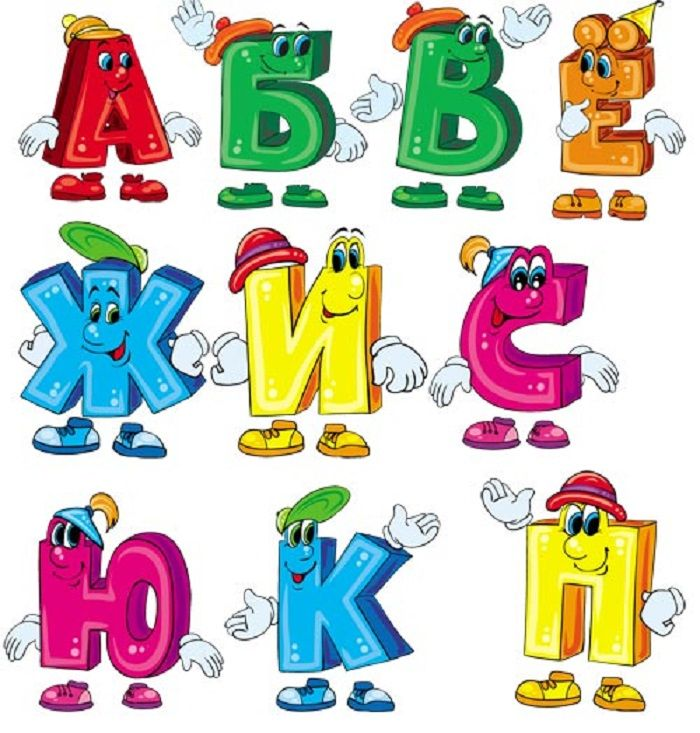